لوحة تحفيز الطالبات
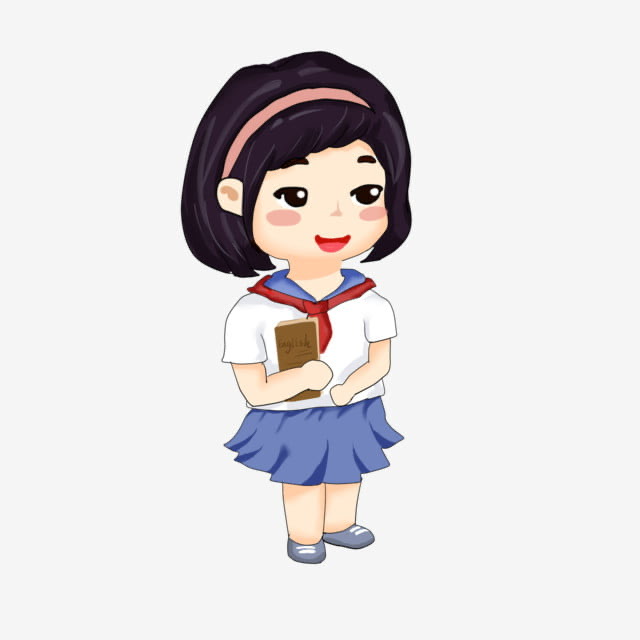 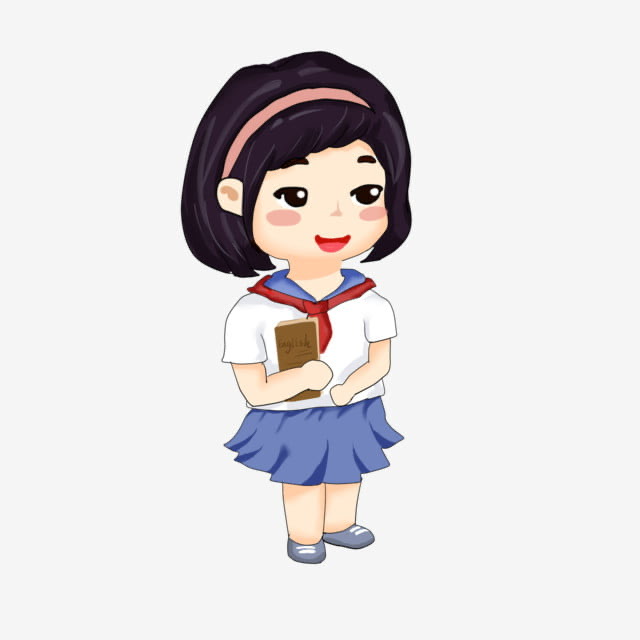 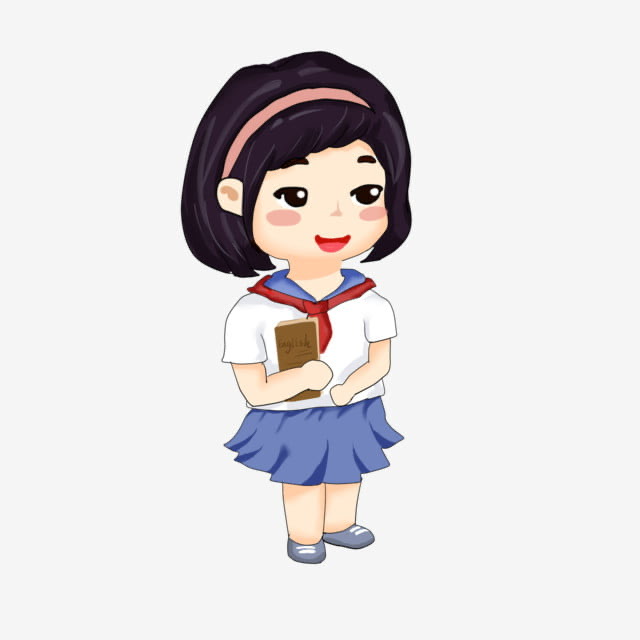 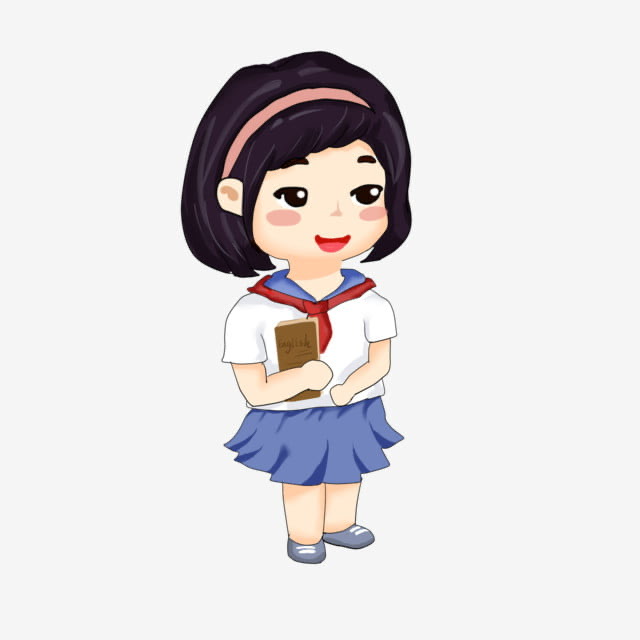 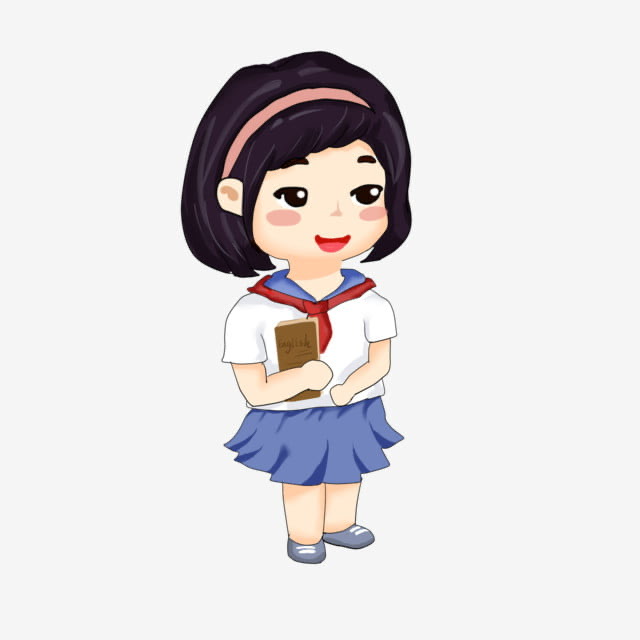 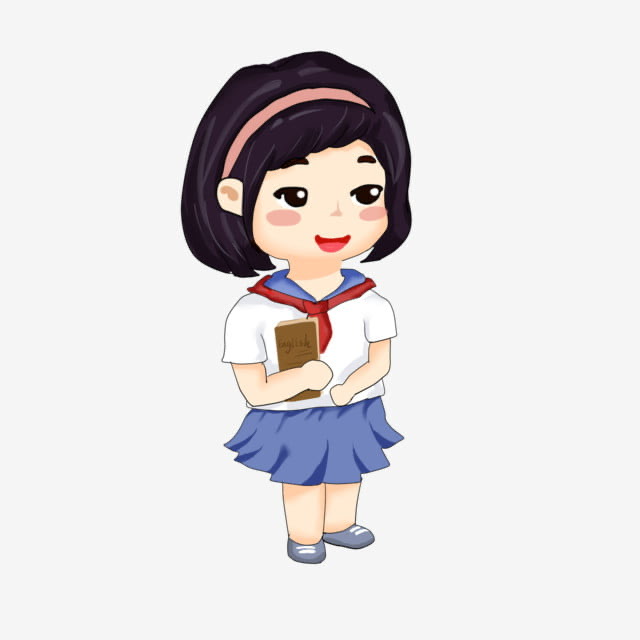 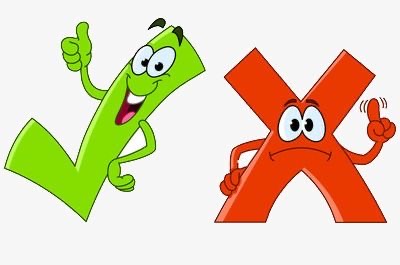 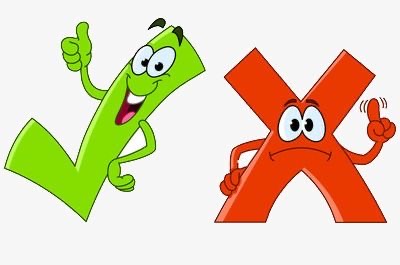 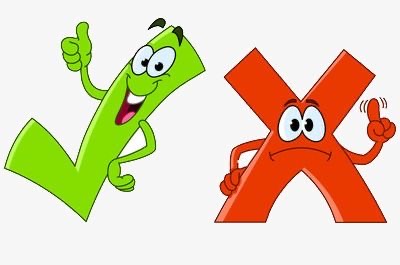 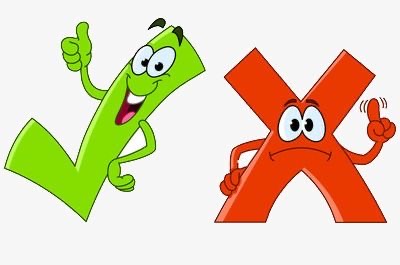 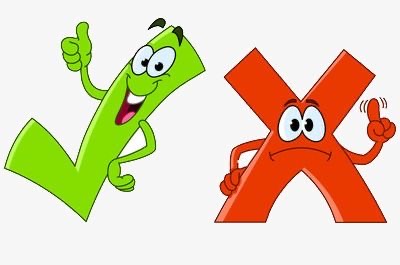 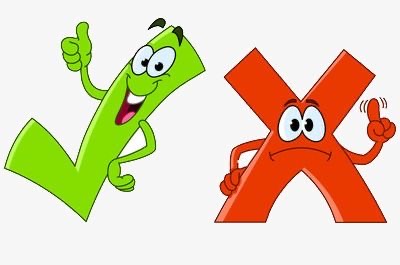 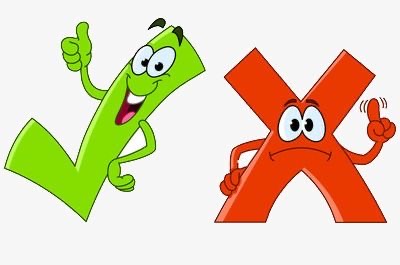 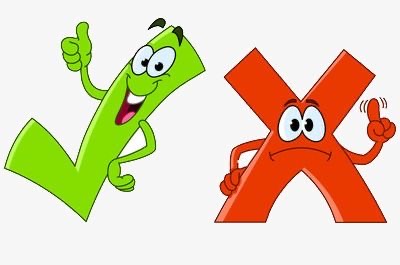 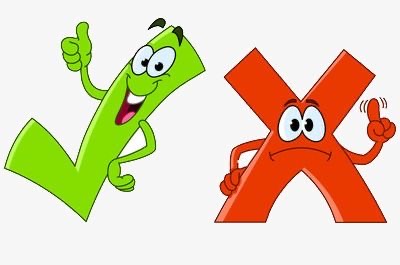 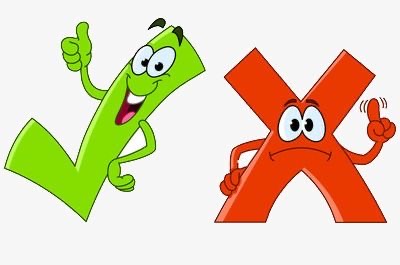 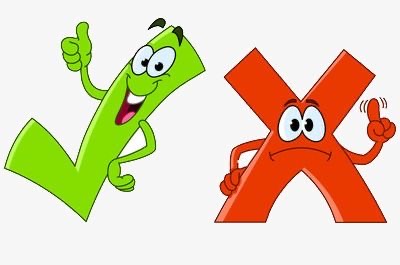 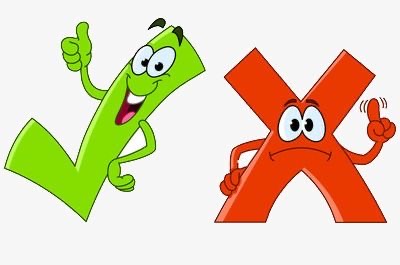 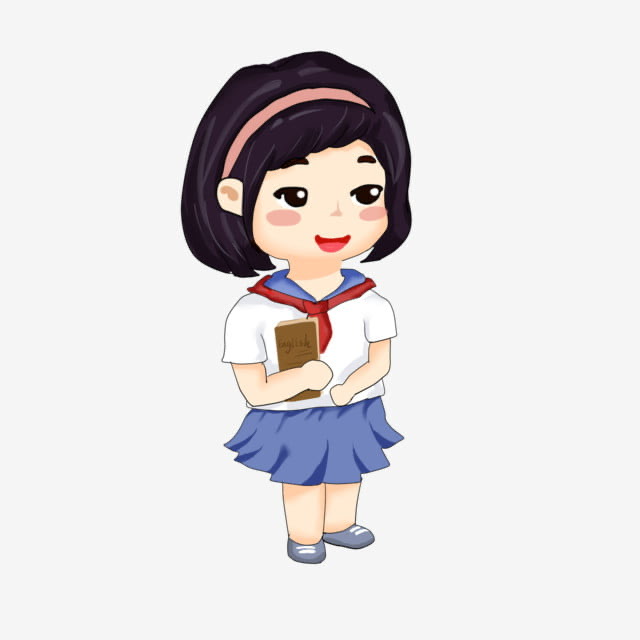 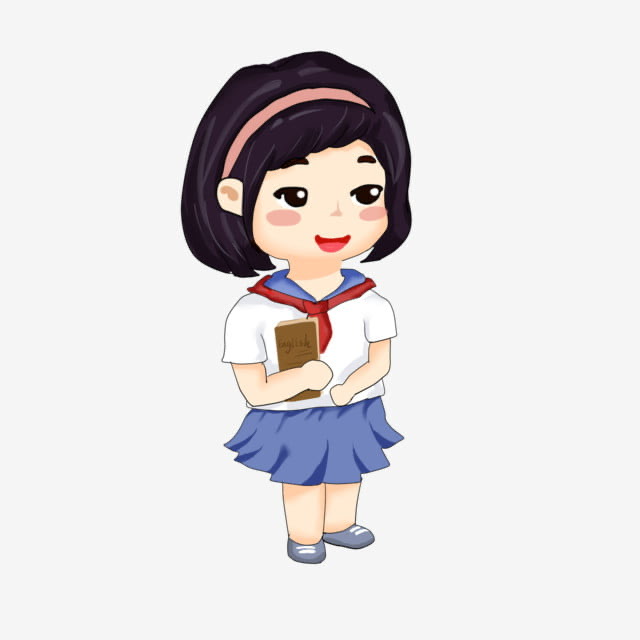 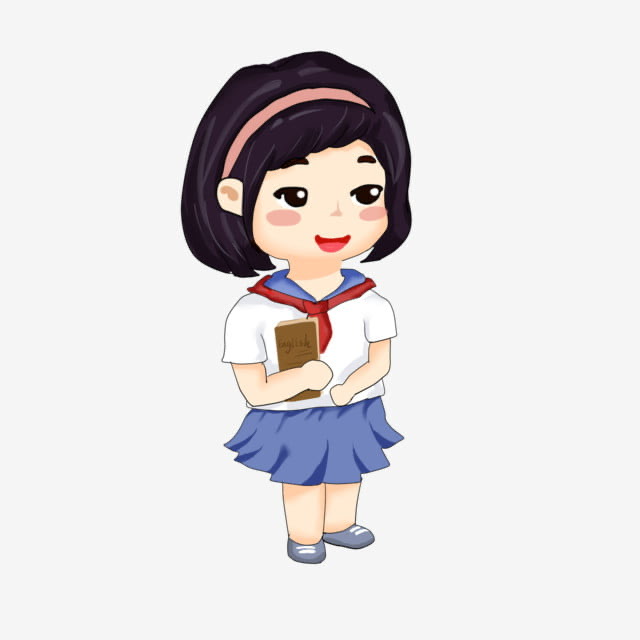 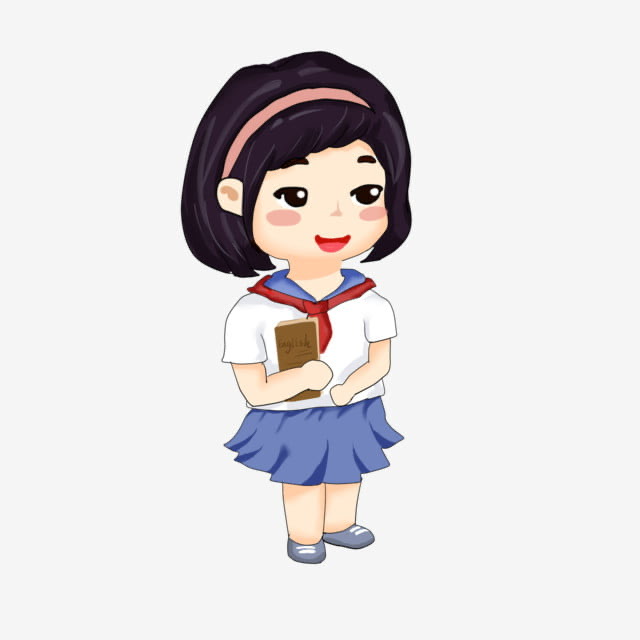 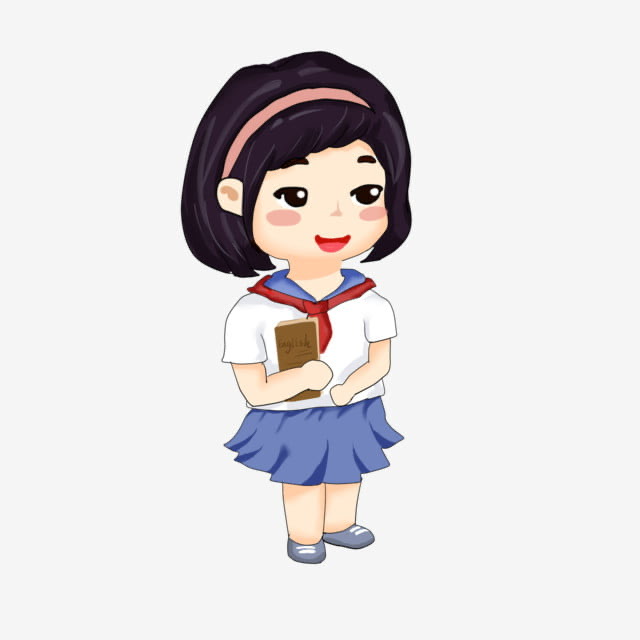 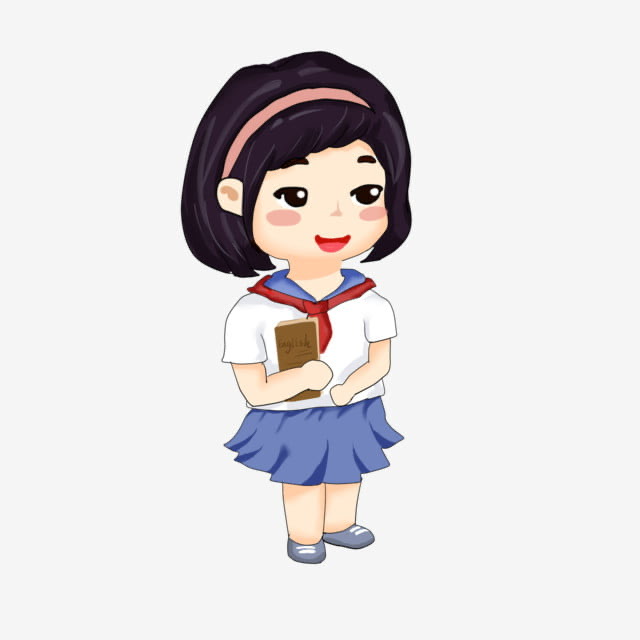 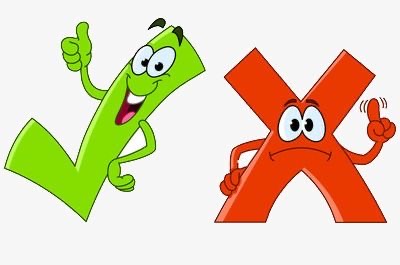 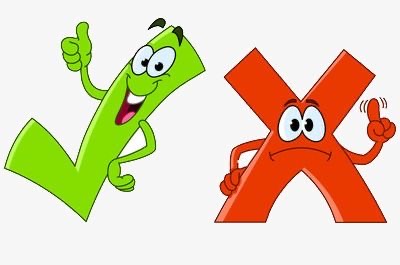 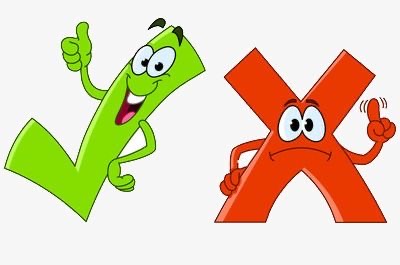 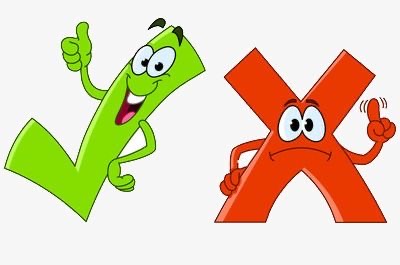 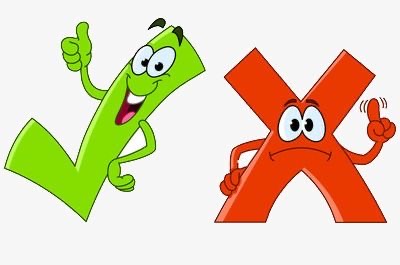 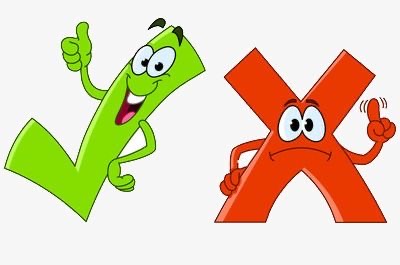 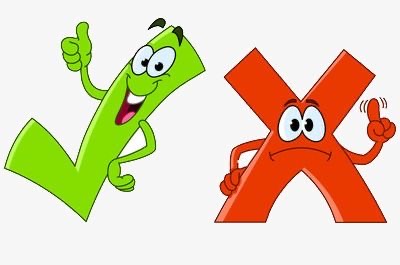 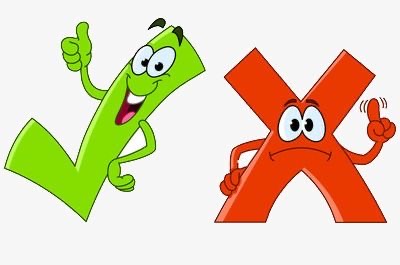 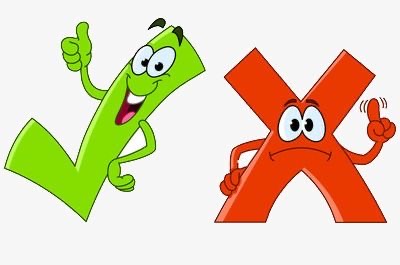 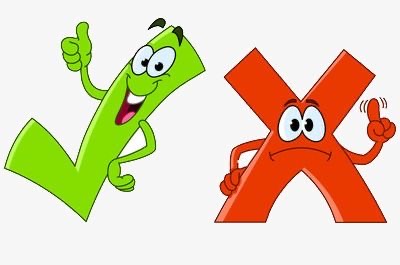 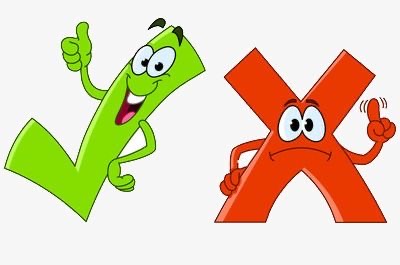 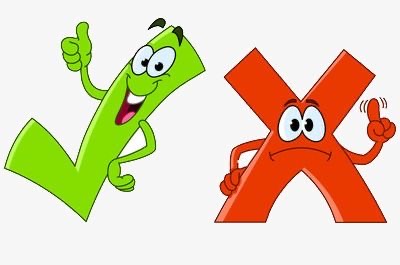 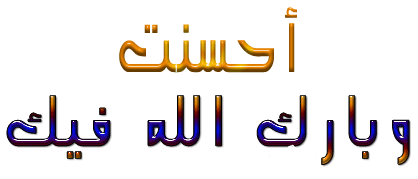 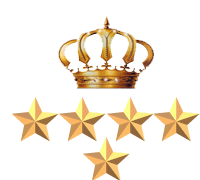 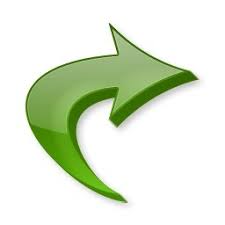 الرجوع للصفحة الرئيسية
أنت مميزة ولكن لم يحالفك الحظ في هذه الإجابة
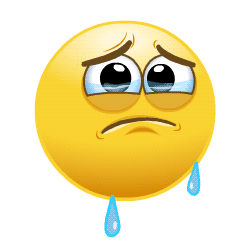 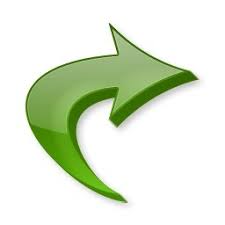 الرجوع للصفحة الرئيسية